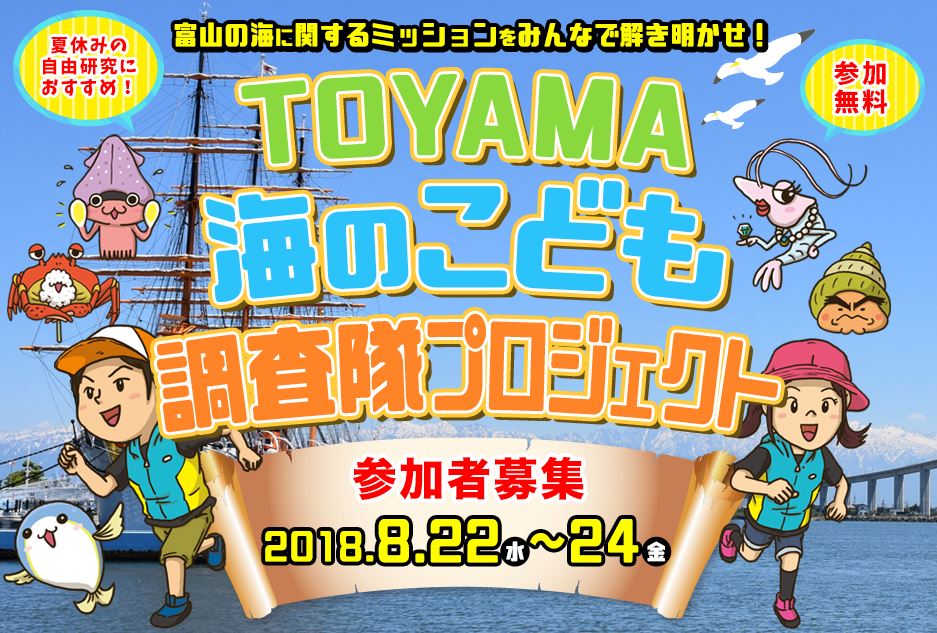 世界が認めた美しい湾・富山湾を舞台に、 記載されている課題・ミッションを様々な
学習・挑戦・体験で解決していくストーリー仕立てとなっている「海の学習帳」。
富山湾の不思議なこと、歴史、環境保全などについて学び、 そして、富山湾
を身近に感じることで、郷土の海に対する愛情を育んでもらいたいと製作しました。 
この学習帳に出題された、富山の海に関する9つのミッションを
みんなで力を合わせて解き明かしてみませんか？
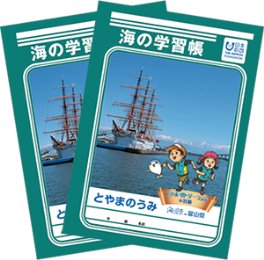 募集定員
持ち物
対　　象
対　　象
応募締切
お問合わせ
平成30年8月22日(水)…Ａコース（朝日町・入善町・黒部市）ヒスイチーム
23日(木)…Bコース（魚津市・滑川市・富山市）ホタルイカチーム
24日(金)…Cコース（射水市・高岡市・氷見市）ブリチーム
　　　　　　　　　　　　　　　　　　　　　　　集合時間8:30～　スタート9:00　終了17:00　（予定）
富山県内小学生（4・5・6年生）
20名(※先着順)
デジタルカメラ・帽子・水筒・タオル・筆記用具等
水着(22日参加の方のみ、バナナボート体験のため)
8月12日(日)
海と日本PROJECTin富山県事務局(富山テレビ放送内)
TEL：076-492-7146(担当：小林)
※動きやすい服装と靴でお越し下さい。
※参加が決定された方については、事務局よりご連絡を差し上げます。
※当日は、取材クルーも同行させていただきます。9月にＢＢＴ特別番組
　 にて放送・北日本新聞特集紙面掲載を予定しています。
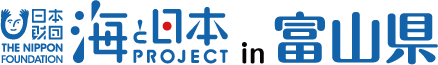 主催：
22日（水）
＜海に面する9市町から出題された9つのミッション＞
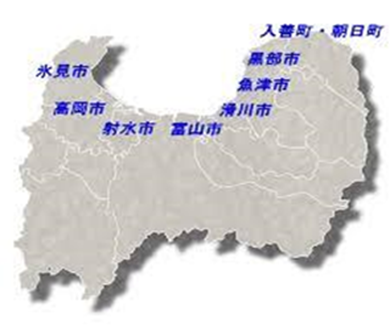 入善町
【入善でカキがきれいになる理由を調査せよ】
24日（金）
氷見市
【定置網漁の仕組みを調査せよ】
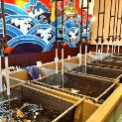 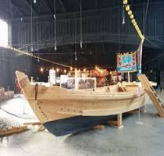 朝日町　
【ヒスイ海岸でヒスイを探せ】
高岡市
【海の天気を調べた基地を調査せよ】
23日（木）
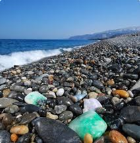 富山市
【北前船で運んだモノを調査せよ】
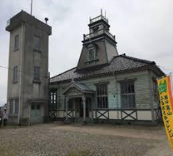 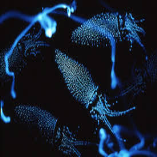 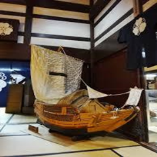 黒部市
【黒部の海岸にいる”パンダ”を探せ】
射水市
【日本のベニスにかかる橋を調査せよ】
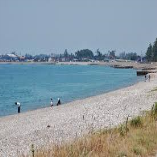 滑川市
【ホタルイカが光る仕組みを調査せよ】
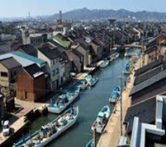 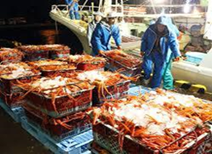 魚津市
【ベニズワイガニの漁法を調査せよ】
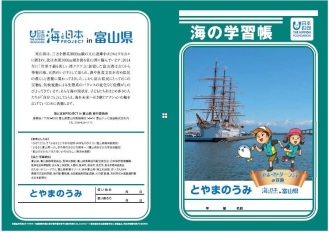 タイムスケジュール(予定)
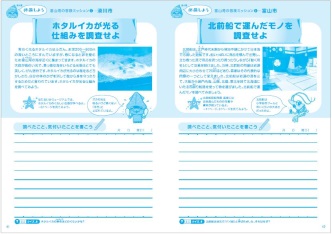 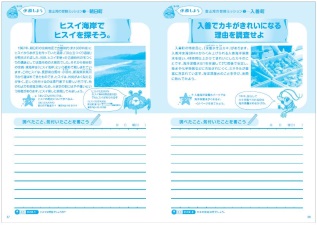 ＜2018年度版「海の学習帳」＞

※１ミッションあたり、1時間程度
※当日の昼食は、ご準備いたします。
　 アレルギー食品等がある方は事前にお伝えください。
※移動につきましては、バスで移動予定です。保護
　 者様の付添につきましては、各自でご移動いただ
   けますと幸いです。
TOYAMA海のこども調査隊プロジェクト参加申込書
フリガナ
●児童氏名　　　　　　　　　　　　　　　　　　　　 　　　　　　　　　●学校名　　　　　　　　　　　　　　　　　　　　　学年　　　　　　年生
フリガナ
●生年月日　平成　　　年　　　月　　　日　●性別　男・女
●保護者氏名
〒
●保護者連絡先　　　　　　　（　　　　　　　　）
●保護者住所
FAX
076(422)3329
WEB
www.bbt.co.jp
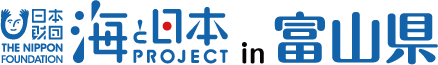 〒939-8550　富山市新根塚町1-8-14
海と日本PROJECTin富山県事務局(富山テレビ放送内)
郵送